МТДЛ Научные школыУченые
Формат представления ученого
ФИО, годы жизни и творчества
Краткое резюме (принадлежность к научной школе, проблематика, основные труды, последователи, статус, должности, награды)
Описание проблем, которые решал (решает) ученый – подходы – решения – оформление.
Практическая значимость научно-методических наработок.
Основные труды (издания) , включая популярные. Рекомендации по изучению.
Дополнительная (личная ) информация
Глубина представления сведений об учёном
ФИО, даты творчества, статус
Перечисление работ и заслуг
Аннотация вклада в теорию науки, мтдл
Представление вклада (суть концепции)
Позиционирование в рамках фундаментальных направлений (гуманизм, позитивизм, бихевиаризм, прагматизм. … с учетом дихотомии)
Генезис взглядов, преемственность научных положений («дерево» школы)
Теории
Психологическая теория/ теории деятельности – С.Л.Рубинштейн, А.Н.Леонтьев; 
теория активизации учения школьников – Т.И.Шамова, 
теория учебной деятельности – Г.И.Щукина, (В.В.Давыдов)
Социо-культурная концепция содержания   образования – М.Н.Скаткин, В.В.Краевский, И.Я.Лернер и сотр.; 
культурно-историческая теория/концепция развития личности – Л.С.Выготский; 
теория оптимизации учебного процесса  - Ю.К.Бабанский
Теории. Концепции (раскрываются в Реферате)
Название
Обоснование выбора для изучения
Сфера науки, раздел, направление
Проблема науки (практики), на решение которой нацелена данная теория (концепция)
Статус теории (в иерархии научных исследований)
Авторство: персоны и НШ, «держатели» теории 
Модель исследуемого процесса, явления
Следствия теории (практическая и теоретическая значимость)
Библиография (структурированная)
Педагогические научные  школы
Московский государственный педагогический университет
Российский государственный педагогический университет им. А.И.Герцена
Вятский государственный  университет (г.Киров)
Балтийский Федеральный Университет им. И. Канта
Костромской государственный университет имени Н. А. Некрасова
 Тульский государственный педагогический университет им. Л.Н.Толстова 
ЯГПУ им. К.Д. Ушинского
Основные научные направления (научные школы) ЯГПУ им. К.Д. Ушинского
Основные научные направления (научные школы) ЯГПУ им. К.Д. Ушинского
Концепции ведущих ученых педагогики и психологии ЯГПУ им. К.Д.Ушинского / науч. Ред. В.А.Мазилов. – Ярославль : РИО ЯГПУ, 2015. – 243 с.
Ансимова Н.П. Нормативный способ постановки учебных целей.
Байбородова Л.В., Бурлакова Т.В. Индивидуализация образовательного процесса.
Гущина Т.Н. Концепция создания условий для развития субъектности старшеклассников в системе ДО.
Жедунова Л.Г. Общепедагогическая концепция личностного кризиса.
Золотарёва А.В. Концепция и модели подготовки кадров для системы ДО детей.
Коряковцева О.А. Государственная молодёжная политика как фактор общественно-политической активизации молодежи. 
Мазилов В.А. Коммуникативная методология психологической науки.
Нижегородцева Н.В. Концепция системогенеза учебной деятельности и готовности к обучению.
Поварёнков Ю.П. Структурно-уровневый анализ профессионального становления и реализации личности.
Рожков М.И. Концепция Экзистенционального подхода к воспитанию человека.
Серебренников Л.Н. Комплексная технологическая  подготовка школьников.
Тарханова И.Ю. Социализация взрослых средствами дополнительного профессионального образования.
Чернявская А.П. Концепция развития партнёрской позиции педагога.
Юдин В.В. Технологический подход в образовании (Теория общепедагогических технологий).
Признаки Научной школы
общность научных интересов представителей школы;
единые научные подходы и близость концептуальных установок  исследований; 
научная значимость рассматриваемых проблем;
уровень научных результатов школы и ее (школы) признание в стране и за рубежом;
роль научного лидера; 
стабильность и перспективы школы (преемственность научных поколений, работа с научной молодежью, 
работа постоянного научного семинара),
наличие периодического издания , отражающего результаты исследований школы.
Схема анализа психолого-педагогической научной школы
Автор (группа авторов)
Научная специальность (в классификации наук: теория, методика, ….)
Сфера, направление исследования (обучение, воспитание, развитие, управление, ….
Объект и предмет исследования
Концепция (понимание процесса, модель; основные подходы, принципы; отстаиваемые положения - выводы)
Практическая значимость (Как используются результаты исследования? Какие задачи позволяют решать? Какая проблема практики снята исследованием?)
Проблемные зоны концепции (предлагаемых методик, рекомендаций). 
Основные работы 
«Дерево школы» (факультативно)
Пример «Дерева научной школы»
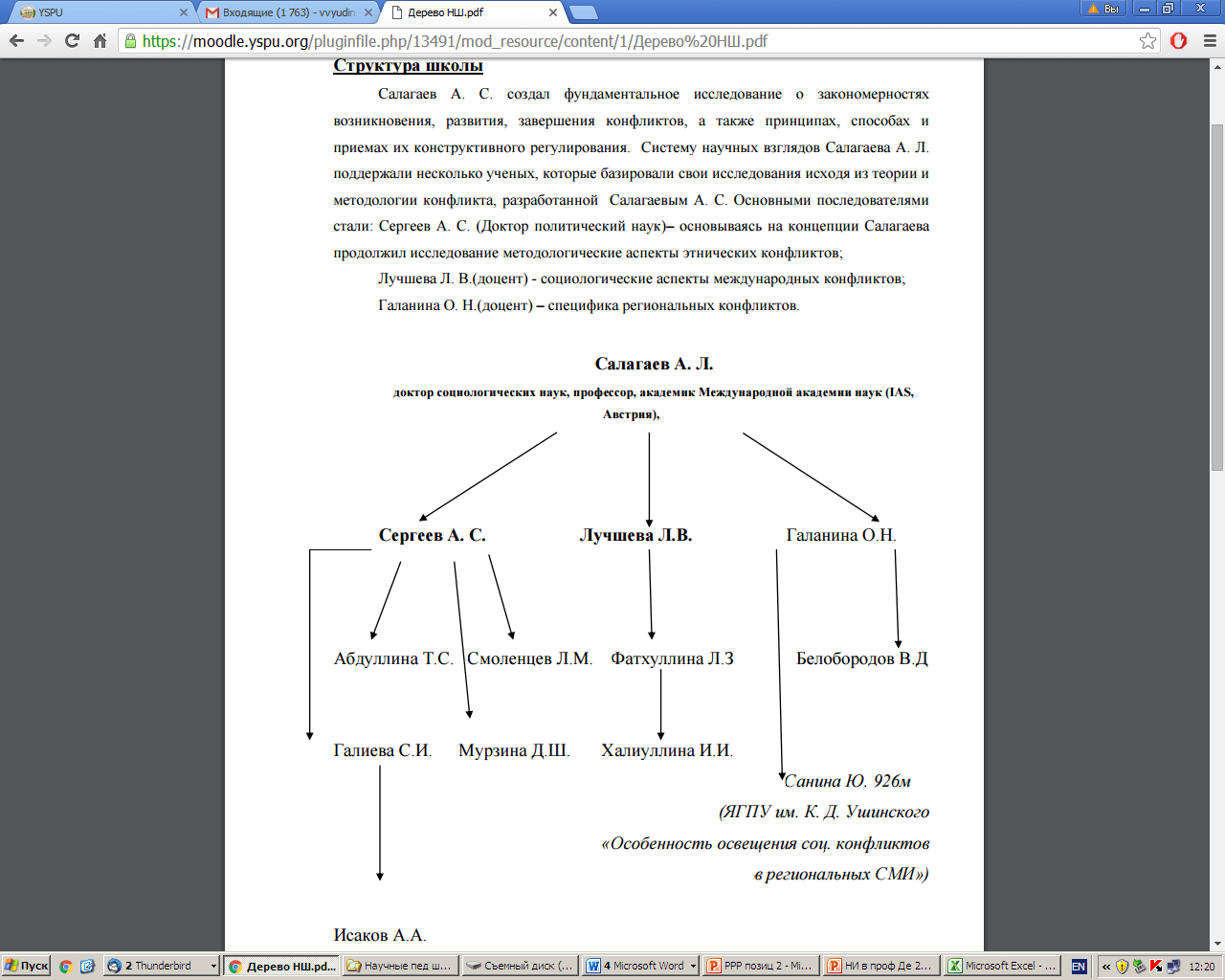 Квалификация НШ
Логика науки – это логика  развития  проблематики исследований, генезис понятий.
Заказом на  НИР всегда являются социально-экономические потребности , воспринятые и сформулированные персонами, оформленные (или неоформленные) в форме официального заказа.
Восприятие заказа всегда обусловлено представлениями получающего его (глубиной понимания проблемы, готовностью к определённому уровню деятельности – НИР).
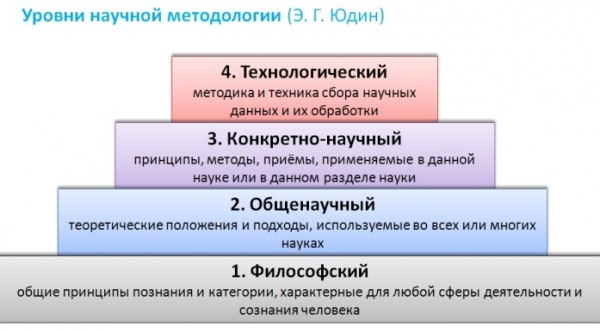 Юдин Эрик Григорьевич. Методология науки. Системность. Деятельность. / Серия «Философы России XX века» - М.: Эдиториал УРСС, 1997.
Иерархия исследований
Фундаментальные – картина мира
Теоретические  (общенаучные) - концепции, теории, принципы; 
Теоретико-практические – решение практических проблем и задач; 
Прикладные Разработки  – программы, методические руководства
МТДЛ
«Даже незначительное отступление от истины в дальнейшем ведёт к бесконечным ошибкам» 
Демокрит, древнегреческий философ-материалист
«Определяйте точно слова и вы избавите себя от половины ваших проблем»
Кант Иммануил, немецкий философ
Иерархия исследований (НШ)
Э.Г.Юдин
Теории. Концепции
Название. 
Обоснование выбора для изучения
Сфера науки, раздел, направление
Проблема науки (практики), на решение которой нацелена данная теория (концепция)
Статус теории (в иерархии научных исследований)
Авторство: персоны и НШ, «держатели» теории 
Модель исследуемого процесса, явления
Следствия теории (практическая и теоретическая значимость)
Библиография (структурированная)
«Над»системы объекта изучения
Представления о человеке
Теория личности
Естественные механизмы (психолого-биологические) развития (ум, эмоции, личность)
Деятельность (личная, социокультурный опыт, общественная жизнь)
Цель и сущность образования, закономерности
Содержание образования (результата)
Технологии педагогические и образовательные
Методики предметные и аспектные
Психология
Педагогика
Лызь Н.А. О теоретико-методологических основах диссертационных исследований содержания общего образования. // Сб. научных статей Всероссийского семинара по методологии педагогики. Волгоград 2003г. – С 122 – 127.
Психологические концепции (и понимание личностного роста)
Фундаментальные научные направления:
Гуманизм – 
- Прагматизм
Христианское понимание человека и образования (очищение от первородного греха)
Антропологический подход (Р.Штайнер, «Я-концепция» К.Роджерса, ..) 
Отрытое образование
…
Анализ НШ или Ученого  предполагает уточнение позиционированности их деятельности в рамках определённых  фундаментальных подходов!
Научные школы
В современном мире Науку не могут развивать гении-одиночки, опираться в динамичном движении надо на широкую апробацию, выверенную теорию и методологию, которая по силам устойчивым научным коллективам - НШ
Признаки НШ
Содержательные --- Организационные
Сущностные (достаточные) -- Необходимые--Косвенные
Условия появления - ?
Признаки Научной школы
общность научных интересов представителей школы;
единые научные подходы и близость концептуальных установок  исследований; 
научная значимость рассматриваемых проблем;
известность научных результатов школы и ее (школы) признание в стране и за рубежом;
наличие (организующая и представительская роль) научного лидера; 
стабильность и перспективы школы (преемственность научных поколений, работа с научной молодежью), 
работа постоянного научного семинара;
наличие периодического издания, отражающего результаты исследований школы;
Фиксированность потребности практики и теоретической проблемы (желательно крупной).
Систематизация признаков НШ
ПРИМЕР: «Таким образом, Ярославская психологическая школа обладает целым рядом специфических критериев: ...»
- наличие главы школы (В.С. Филатова, В.Д. Шадрикова, В.А. Карпова), благодаря которому создается реализуемая в течение определенного периода программа. Лидер выстраивает структуру исследовательских задач соответственно этой программе и определяет совместный или индивидуальный способ деятельности ее исполнителей.
- ученики, воспитанные главой школы обеспечивают преемственность в разработке определенного круга проблем, совместный характер исследовательской  деятельности, соблюдение в ней научно-статусной иерархии.
- трехпоколенная структура учителей-учеников, что во временном плане составляет не менее 45 – 60 лет и является критерием состоявшегося строительства школы.
- следование, согласно авторской концепции, основной совокупности научных принципов, идей и способов исследования (например, концепция системогенеза).
- открытие психологического факультета, аспирантуры, докторантуры, диссертационного совета, проведение научных конференций, грантовские  достижения, крупные публикации;
- общественная деятельность; - имеющиеся тенденции к территориальной привязанности объекта исследования.
Содержательный вклад в Науку: Теории, Концепции, Модели, Категории, Метод, Подход, используемые другими  учёными
Н.П.Тряпицына «…».
Достаточные признаки НШ
Набор признаков зависит от иерархии исследований,
Например для Фундаментальной Школы достаточно публикаций и постоянно действующего семинара, для Прикладной требуется широкая база для апробации
Содержательные : 
Решённая крупная научно-практическая проблема
Вклад в МТДЛ (общенаучную; отраслевую)
Вклад в теорию (концепции, категориальный аппарат, теории, идеи)
Школы и образовательные учреждения всегда были такими, какими их желали иметь общество и государство, и в несравненно меньшей степени такими, какими их желали видеть педагогические мыслители  и реформаторы.
П.Ф.Каптерев
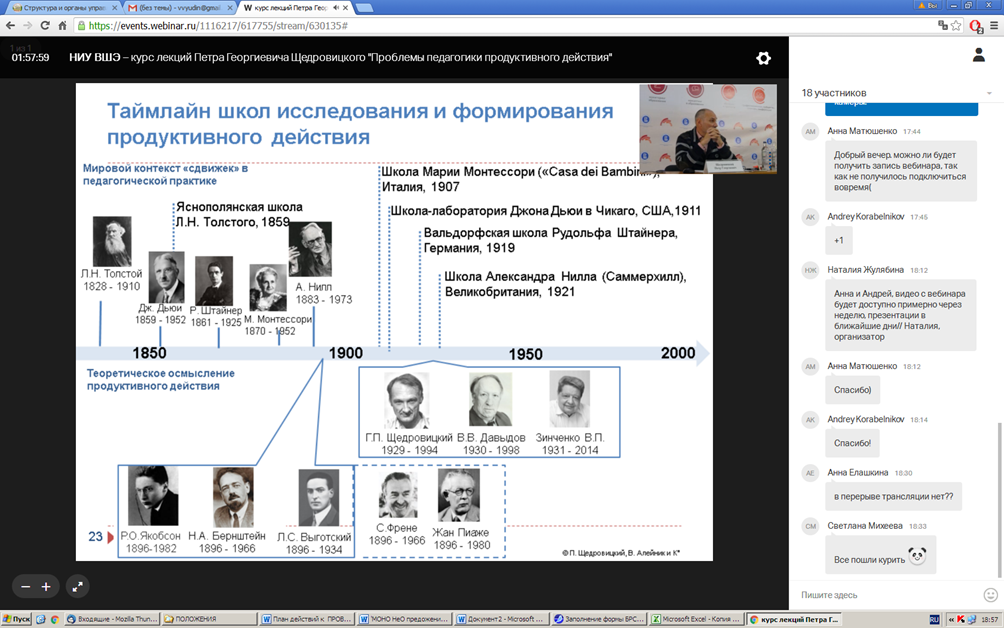 НШ исторически обусловлены и появляются в условиях  явного социального запроса
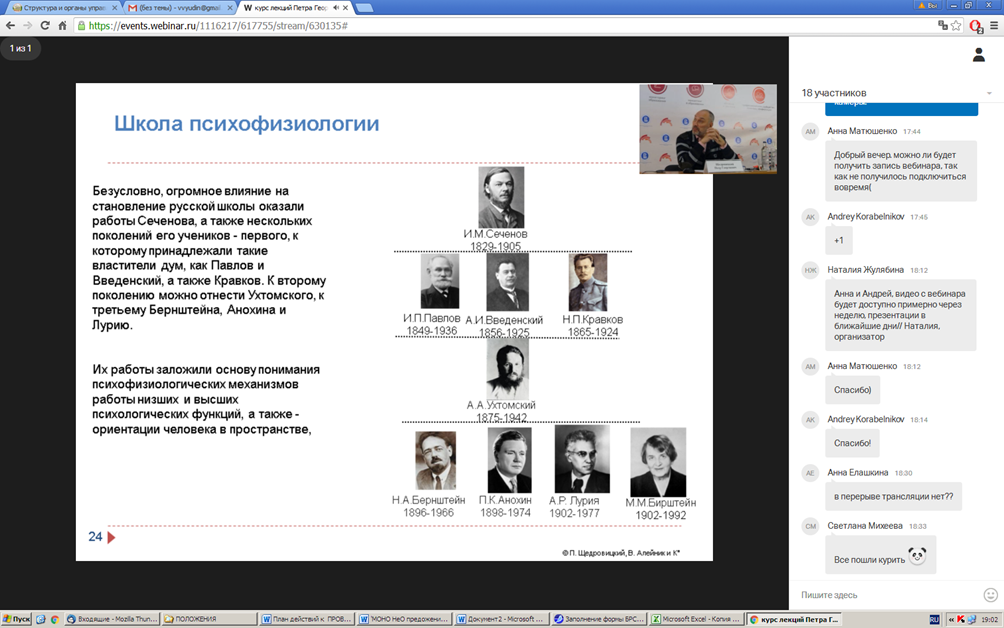 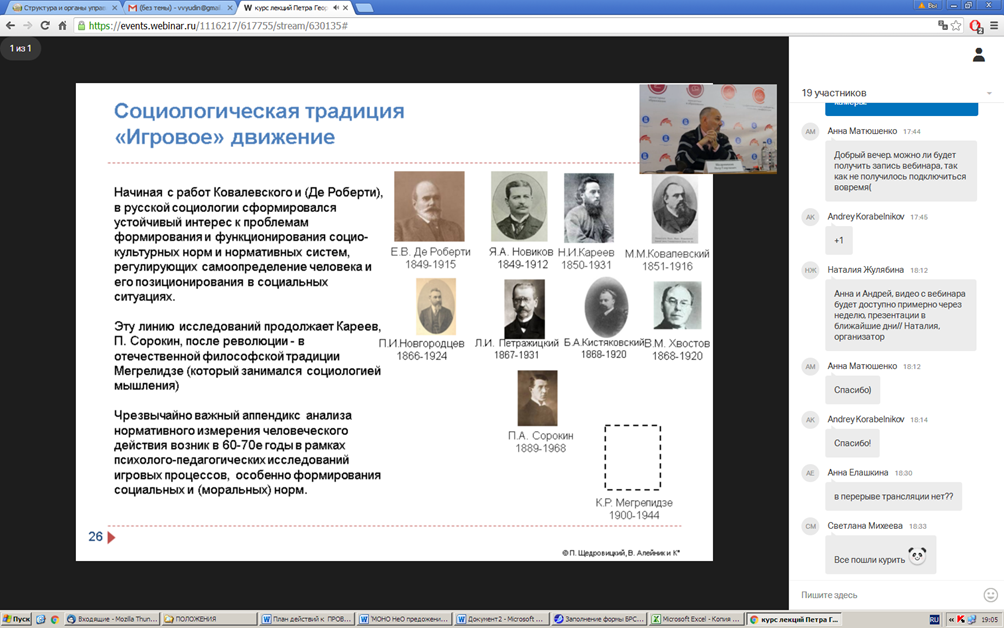 За идеализм! ))
«Мышление существует  реально – как субстанция , независимо от того, есть люди или нет людей. Главное – что есть мышление, а на чём оно реализуется неважно»
Г.П.Щедровицкий, советский методолог

«Смыслы человеком не создаются, не производятся, но обнаруживаются и реализуются: смысл нельзя дать, его нужно найти» 
В.Франкл

«Мысль не просто выражается в слове, но и совершается в нем».
Л.С. Выготский

«Принято считать, что человек овладевает языком, но, может быть правильнее сказать: язык овладевает человеком»
Вильгельм фон Гумбольт
Педагогические научные  школы
Московский государственный педагогический университет
Российский государственный педагогический университет им. А.И.Герцена
Вятский государственный  университет (г.Киров)
Балтийский Федеральный Университет им. И. Канта
Костромской государственный университет имени Н. А. Некрасова
 Тульский государственный педагогический университет им. Л.Н.Толстова 
ЯГПУ им. К.Д. Ушинского
«Вот и всё. Смежили очи гении 
И когда померкли небеса,
Словно в опустевшем помещении
Стали слышны наши голоса. 
Тянем-тянем слово залежалое,
Говорим иль пусто, иль темно. 
Как нас чествуют и как нас жалуют!
Нету их, и всё разрешено».
 Д. Самойлов 
( с подачи  академика А.А.Орлова - МНПК в РАО, посвященной 90-летию В.В.Краевского, Людмилы  М.Перминовой – в дискусси на МТДЛ Совете)
Ваши вопросы?е-поддержка Курса: https://moodle.yspu.org/course/view.php?id=54 https://moodle.yspu.org/course/view.php?id=791
Юдин Владимир Владимирович

 vvyudin2020@yandex.ru  
Тел. 8-4852-728-082
Е-поддержка курса https://moodle.yspu.org/course/view.php?id=54
Вебинар по научным школам ПТх
Основные задачи вебинара – представление научных школ, исследующих проблемы использования 
педагогических технологий в современном образовании, предложения в программу МН-ПКонференции. 
Ведущие — Байбородова Людмила Васильевна, заведующая кафедрой педагогических технологий, 
доктор педагогических наук, профессор; Юдин Владимир Владимирович, доктор педагогических наук, доцент.